CHAPTER 11
Email Forensics
Learning Objective(s) and Key Concepts
Learning Objective(s)
Key Concepts
Summarize various types of digital forensics.
Email clients and servers 
Email headers
Email tracing
Email server forensic examination
Laws related to email investigations
How Email Works
What an Email Review Can Reveal
Email messages related to the investigation
Email addresses related to the investigation
Sender and recipient information
Information about those copied on the email
Content of the communications
Internet Protocol (IP) addresses
Date and time information
User information
Attachments
Passwords
Application logs that show evidence of spoofing
Email Protocols
Simple Mail Transfer Protocol (SMTP)
Used to send email from a client to a mail server, and between servers
Typically operates on port 25
SMTPS (secure) operates on port 465
Post Office Protocol version 3 (POP3)
Used to receive email
Operates on port 110, or 995 (secure)
Designed to delete email on server as soon as user downloads email
Internet Message Access Protocol (IMAP)
Used to receive email
Operates on port 143, or 993 (secure)
User views email on the server, decides whether to download the mail; email is retained on server
Faking Emails
Email Headers
RFC 2822 Specifications for Email Headers
RFC 2822 Specifications for Email Headers (Cont.)
Email Header Fields (RFC 3864)
Getting Headers in Outlook 2019
Outlook headers Step 1
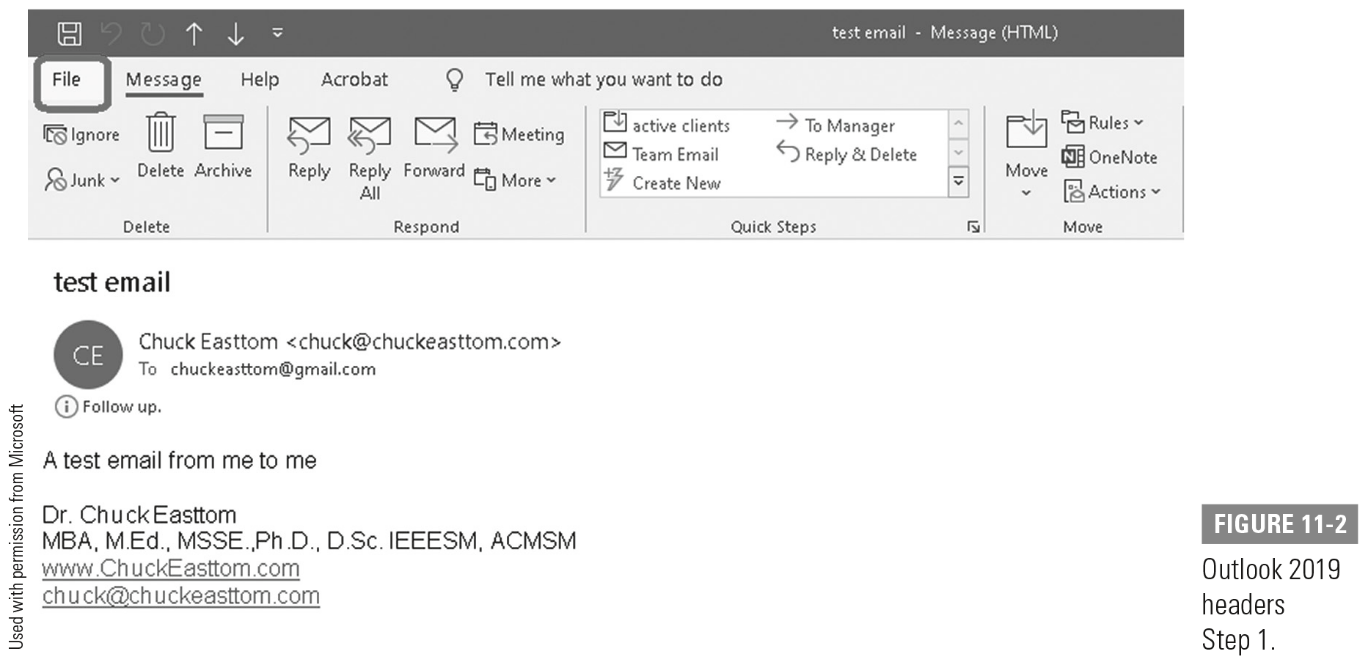 <Insert Figure 11-2>
Getting Headers in Outlook 2019 (Cont.)
Outlook headers Step 2
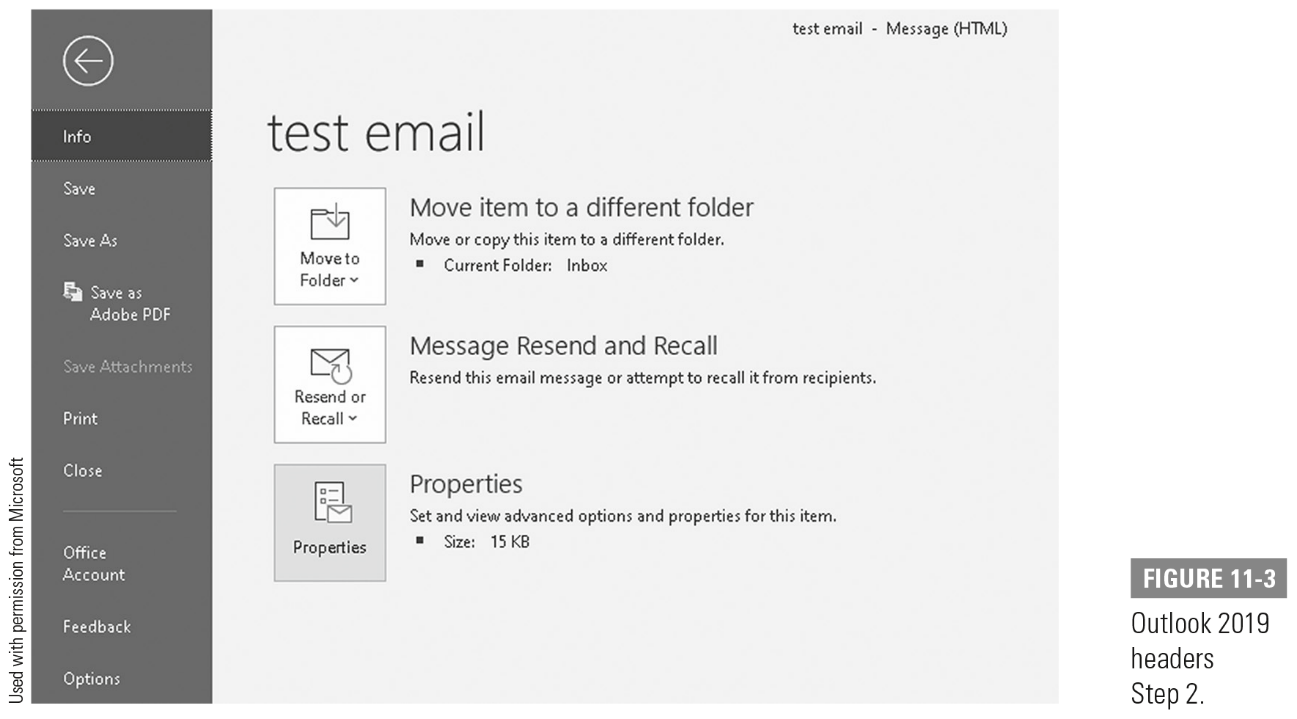 <Insert Figure 11-3>
Getting Headers in Outlook 2019 (Cont.)
Outlook headers
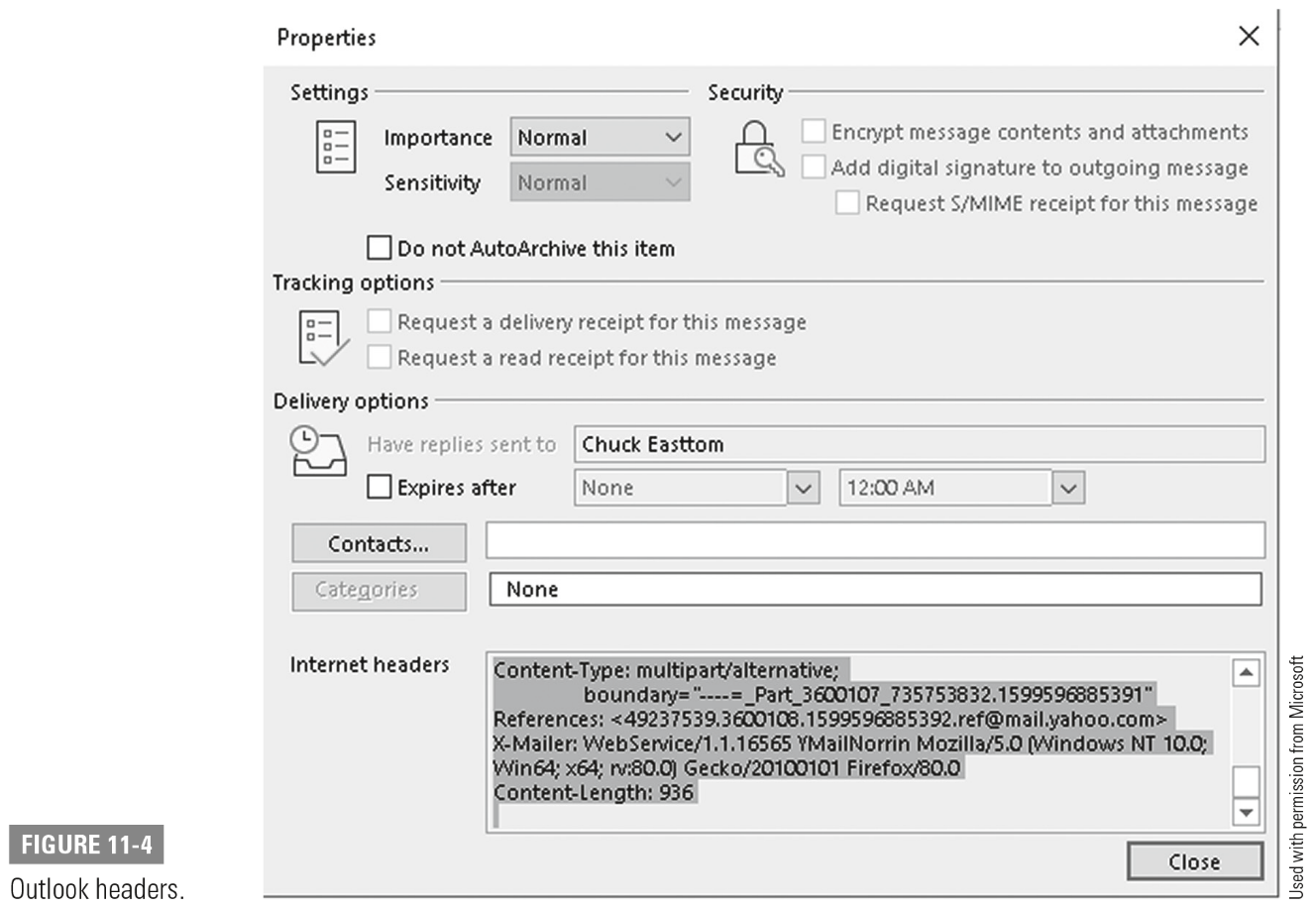 Getting Headers from Yahoo! Email
Finding Yahoo! headers
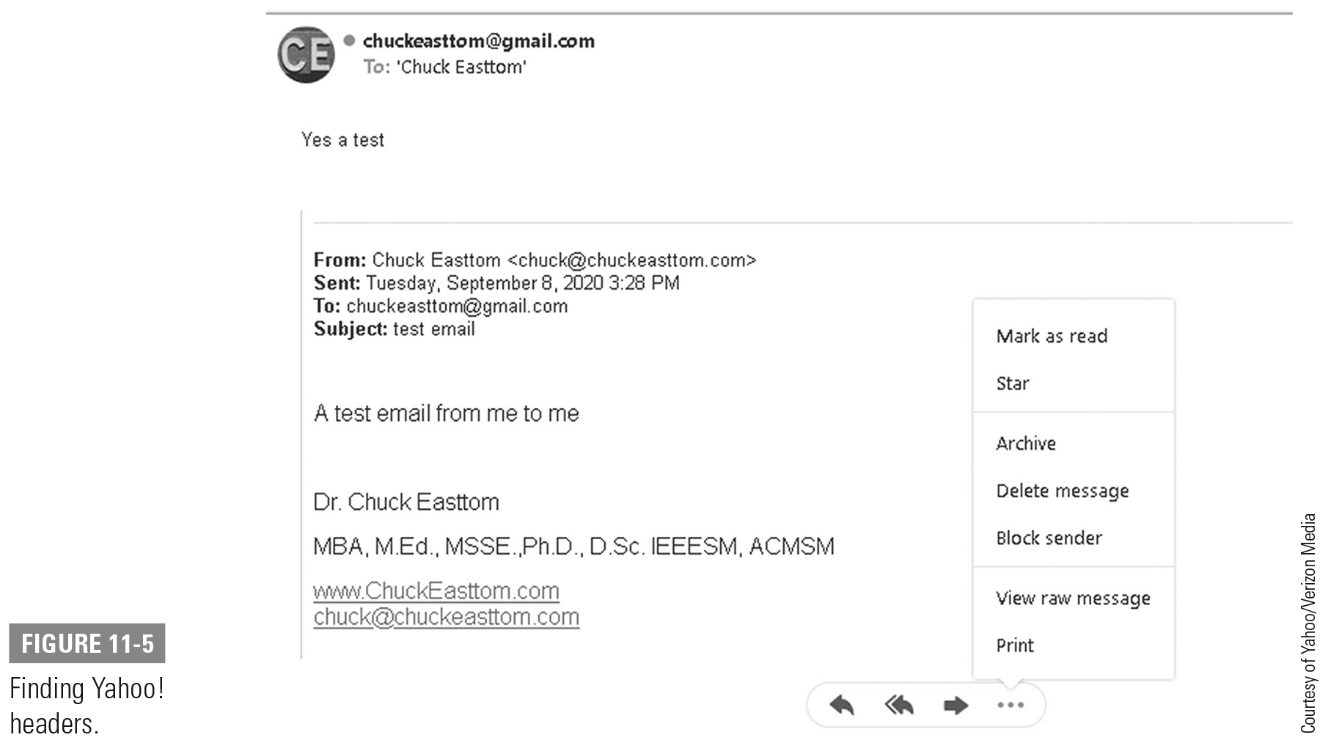 <Insert Figure 11-5>
Getting Headers from Yahoo! Email (Cont.)
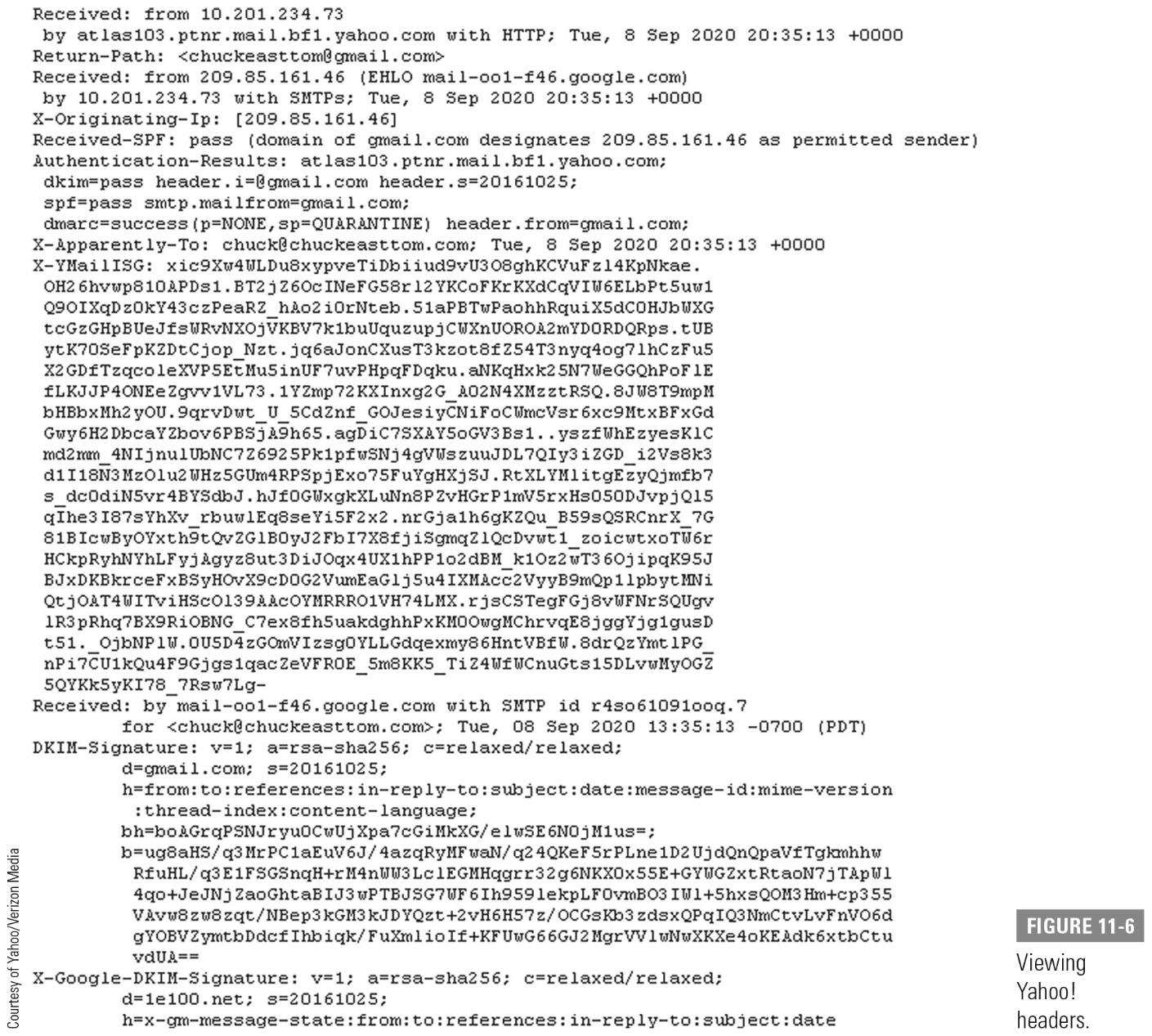 Viewing Yahoo! headers
Getting Headers from Gmail
Finding Gmail headers
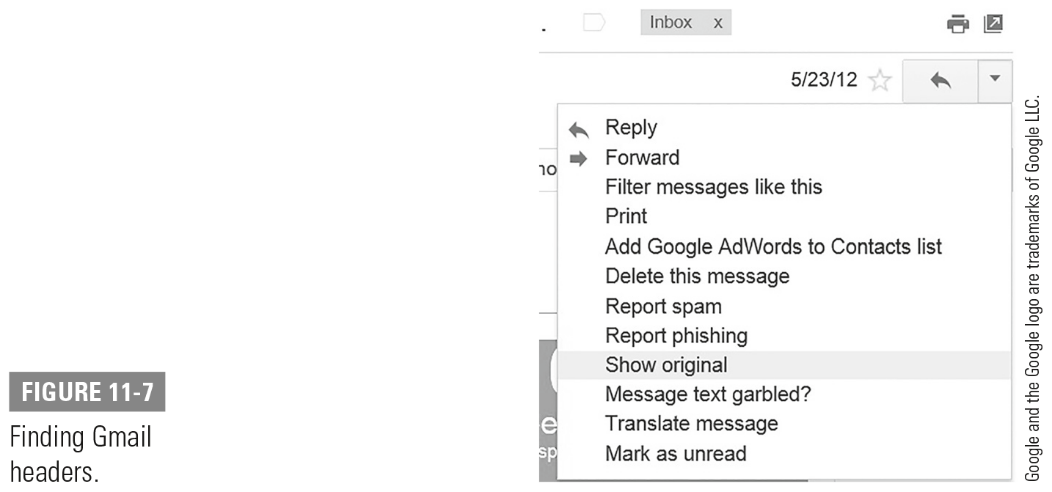 <Insert Figure 11-7>
Getting Headers from Gmail (Cont.)
Viewing Gmail headers
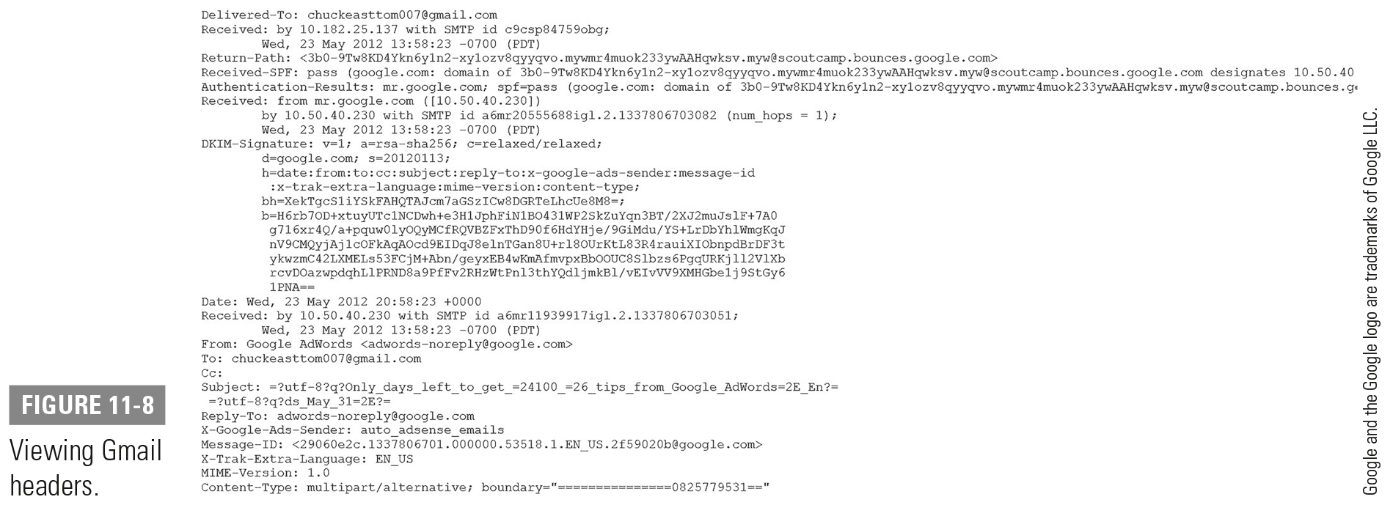 <Insert Figure 11-8>
View Hotmail Email Headers
View Apple Mail Email Headers
Email Files
Email Files (Cont.)
Opening a .pst file in Outlook
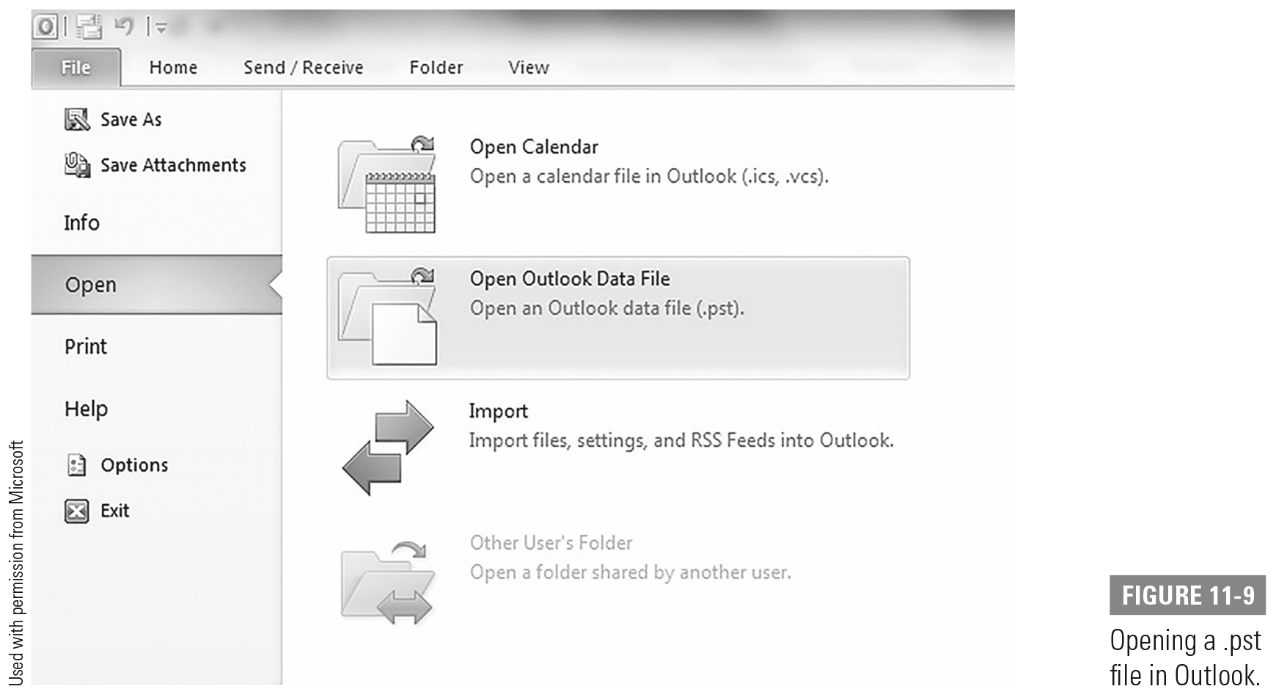 <Insert Figure 11-9>
Paraben’s Email Examiner
Exclusively for email forensics
Works like the more complete forensic suites (Forensic Toolkit and EnCase) in that evidence is grouped by case
When you start Paraben, select New then create a new case
Will also associate information about the investigator with the case information
Paraben’s Email Examiner (Cont.)
A new Paraben case
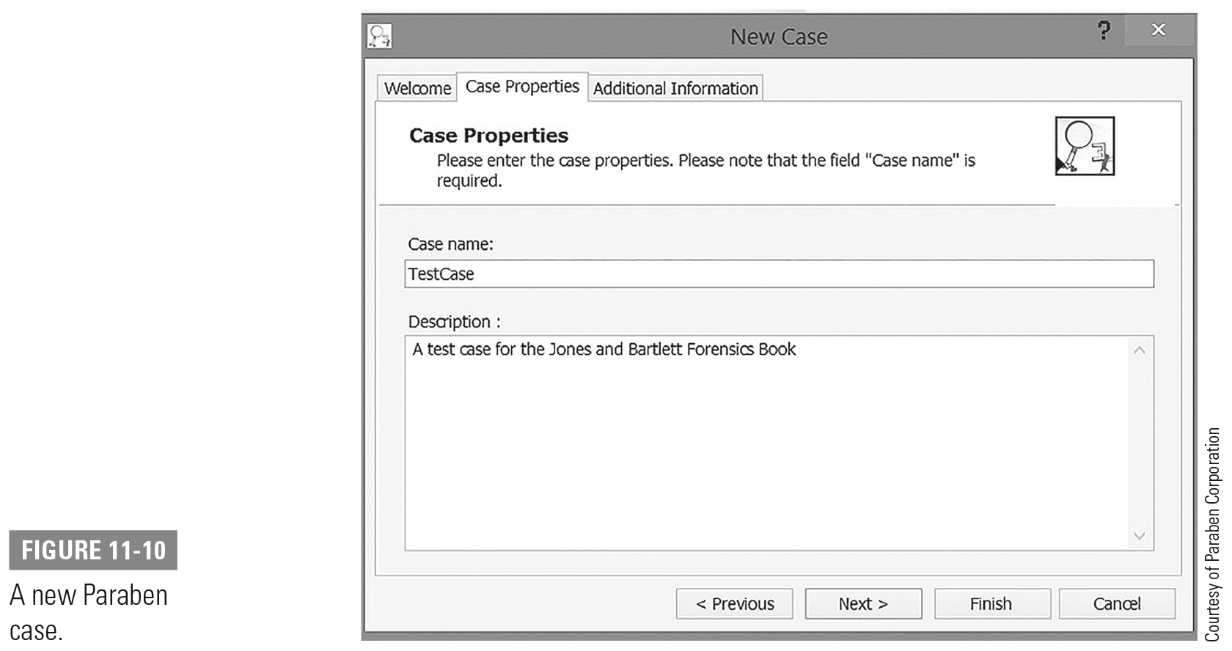 <Insert Figure 11-10>
Paraben’s Email Examiner (Cont.)
The investigator
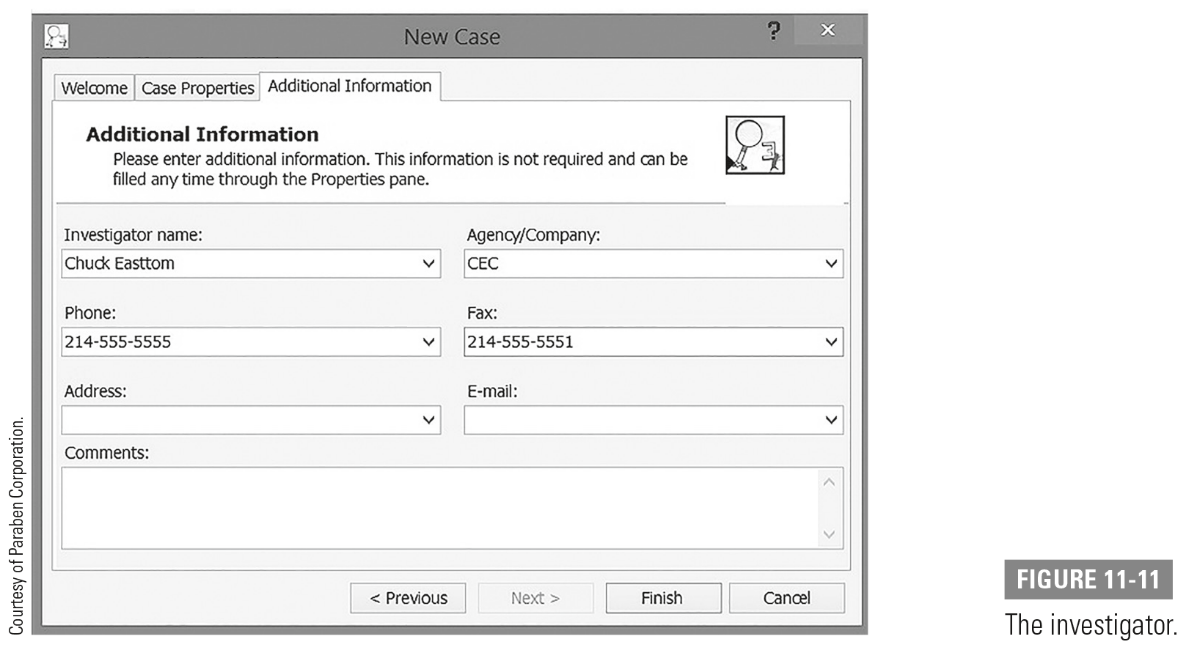 <Insert Figure 11-11>
Paraben’s Email Examiner (Cont.)
Select your email database
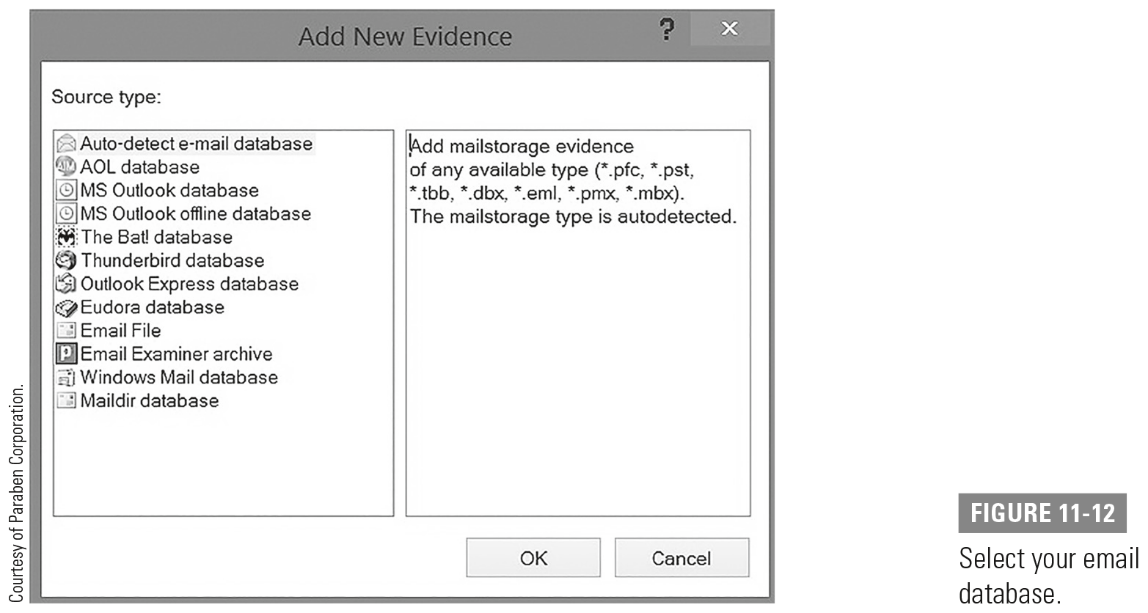 <Insert Figure 11-12>
Tracing Email
Email Server Forensics
Both sender and recipient could have deleted relevant emails, but there is a good chance a copy is still on the email server
Forensics involves searching through deleted emails retained by the server
Many servers have a retention policy
Retention policy may be governed by law in certain industries
Email Laws
Summary
Email clients and servers 
Email headers
Email tracing
Email server forensic examination
Laws related to email investigations